HĐTN 4
HĐTN 4
Chủ đề 7: 
Gắn kết yêu thương
Tuần 26
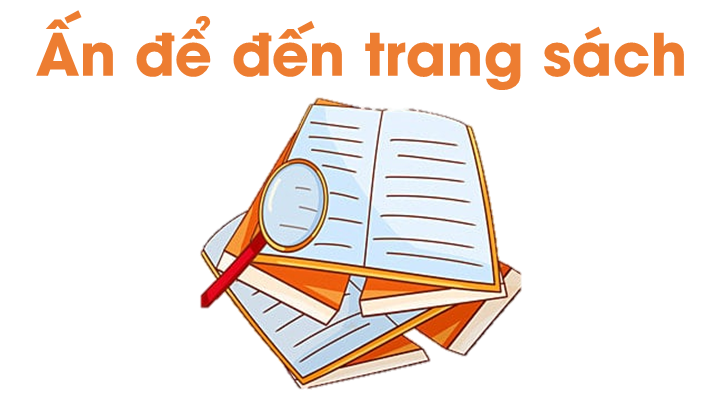 Chào mừng ngày Quốc tế Phụ nữ 8-3
Tham gia hội diễn văn nghệ chào mừng ngày Quốc tế Phụ nữ 8-3.
Lắng nghe và chia sẻ những câu chuyện về sự gắn kết yêu thương trong gia đình.
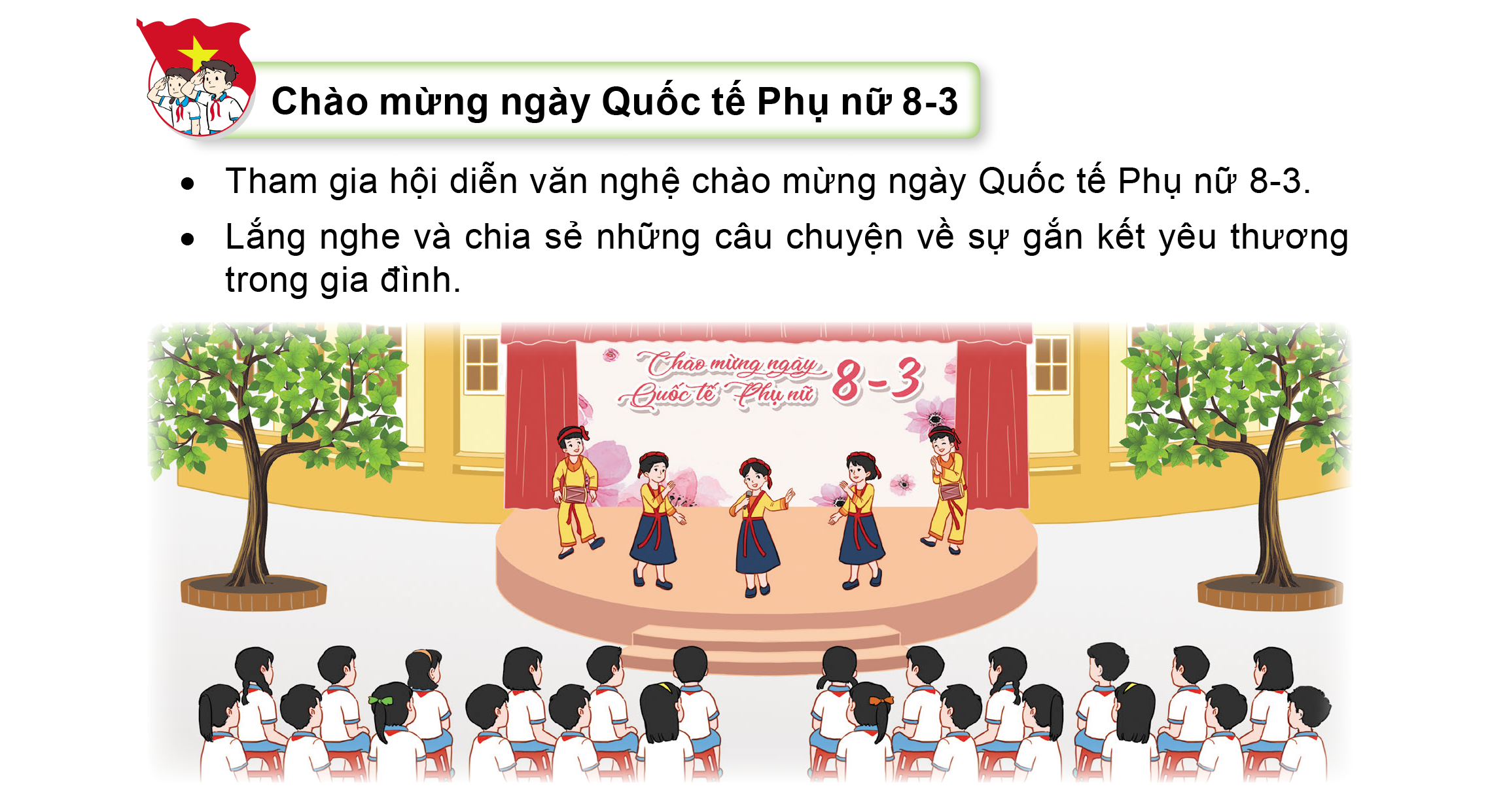 KHỞI ĐỘNG
Các em lắng nghe và xem video về bài hát “Cha và con gái”, sau đó nêu cảm nhận của bản thân khi nghe bài hát
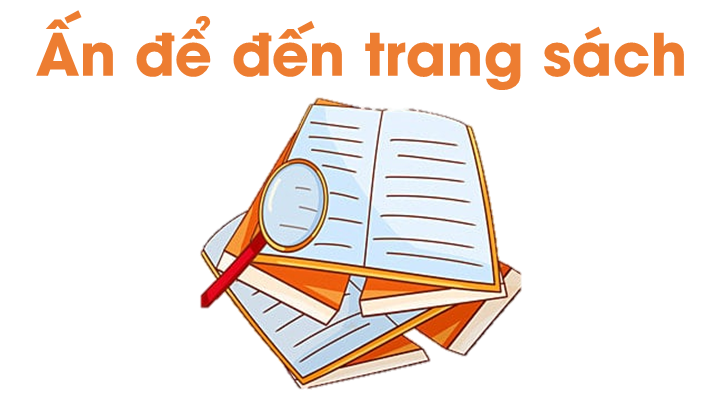 Hoạt động 3: Làm Hộp rối kể chuyện
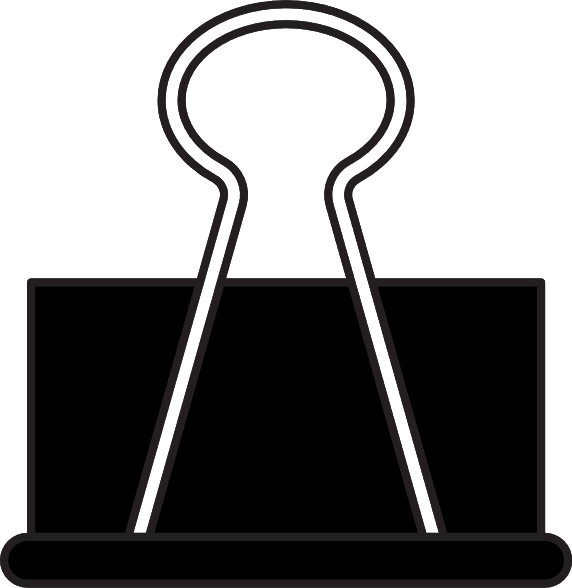 Vẽ chân dung các thành viên trong gia đình lên giấy, nên sử dụng giấy bìa cứng để hình chân dung sau khi cắt được đẹp hơn
Các em thực hành làm Hộp rối kể chuyện theo các bước hướng dẫn sau:
Tô màu hình chân dung các thành viên trong gia đình
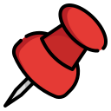 Dùng kéo cắt rời hình các thành viên trong gia đình
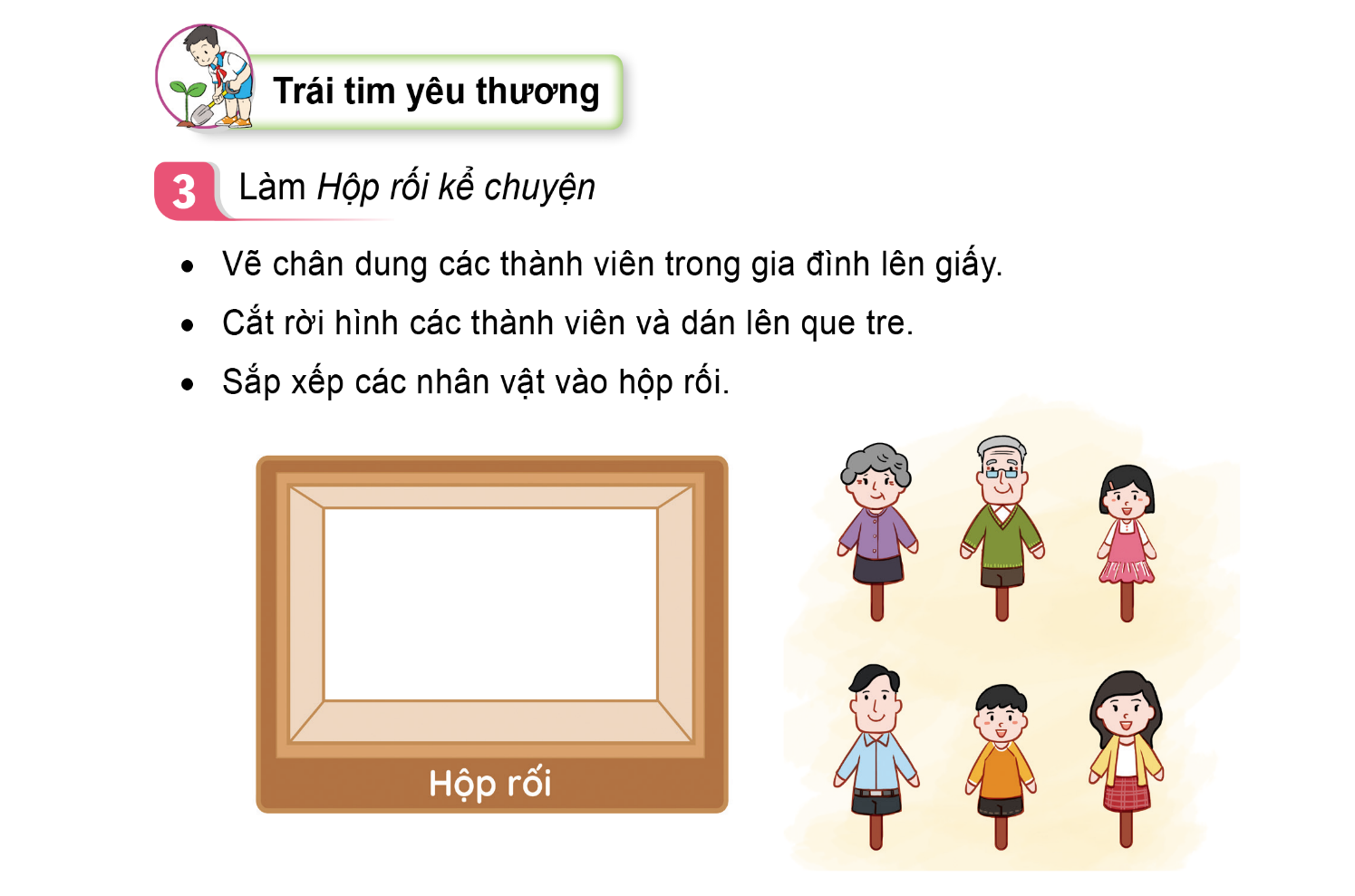 Hoạt động 3: Làm Hộp rối kể chuyện
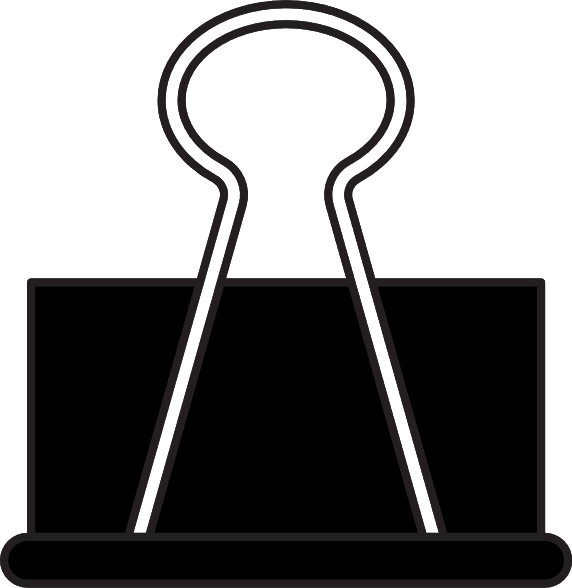 Các em thực hành làm Hộp rối kể chuyện theo các bước hướng dẫn sau:
Dán hình từng thành viên trong gia đình lên que tre
Làm khung hộp rối từ hộp các-tông đã chuẩn bị
Sắp xếp các nhân vật vào hộp rối theo ý tưởng của mình
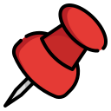 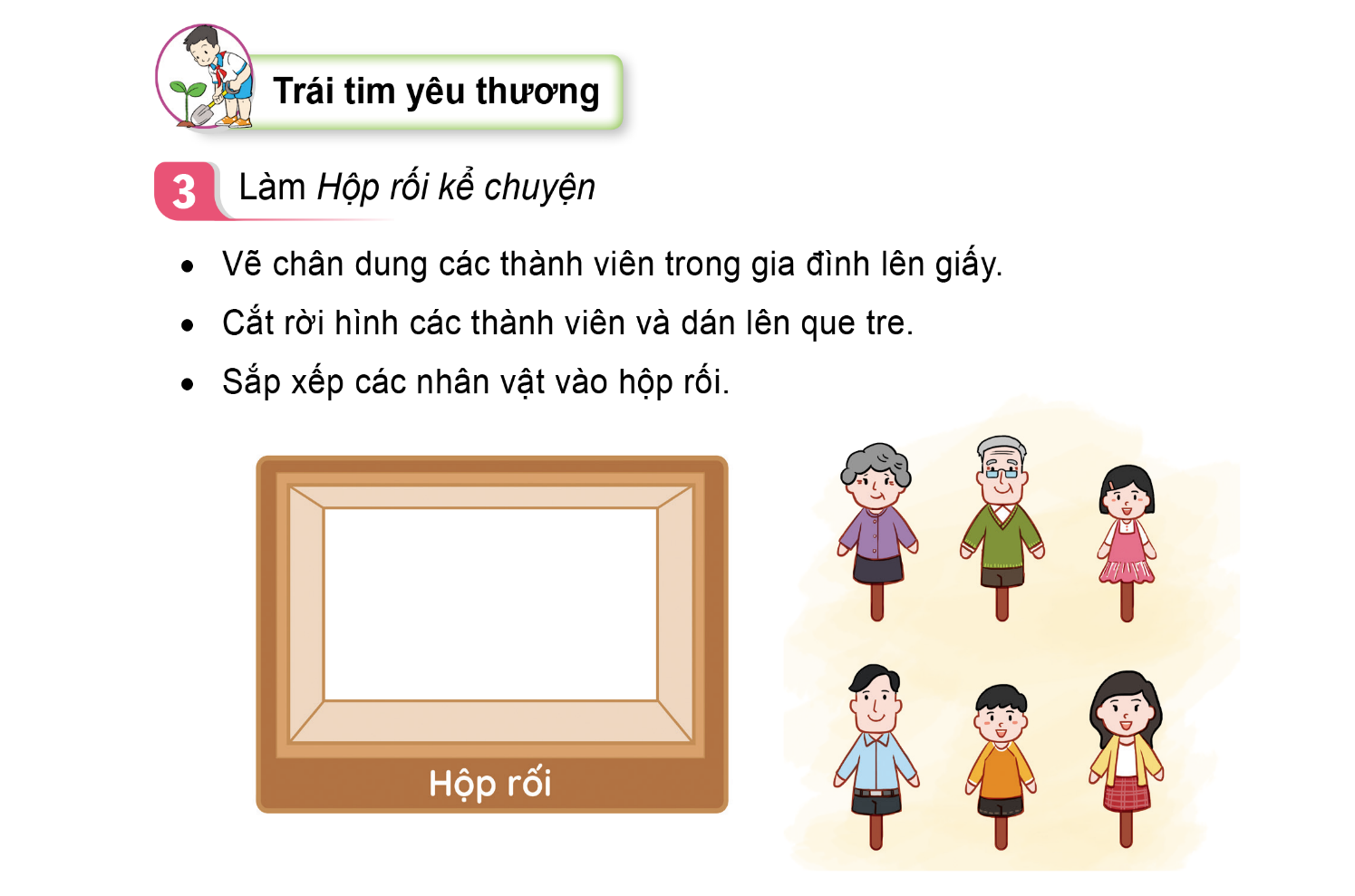 Sự tích cực, khéo léo của các em đã sáng tạo nên các nhân vật tượng trưng cho các thành viên trong gia đình để đưa vào Hộp rối kể chuyện.
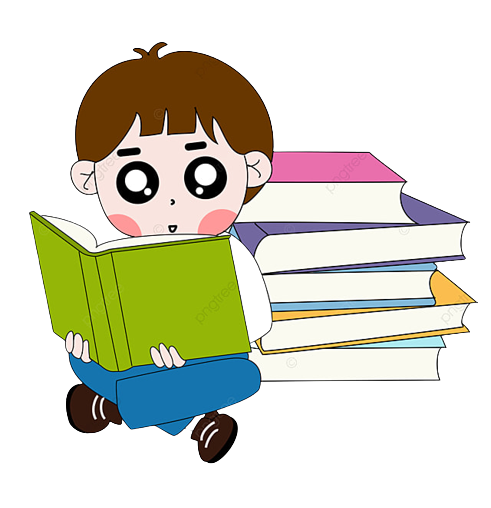 Kết luận
HOẠT ĐỘNG NHÓM
Hoạt động 4: Kể câu chuyện về gia đình
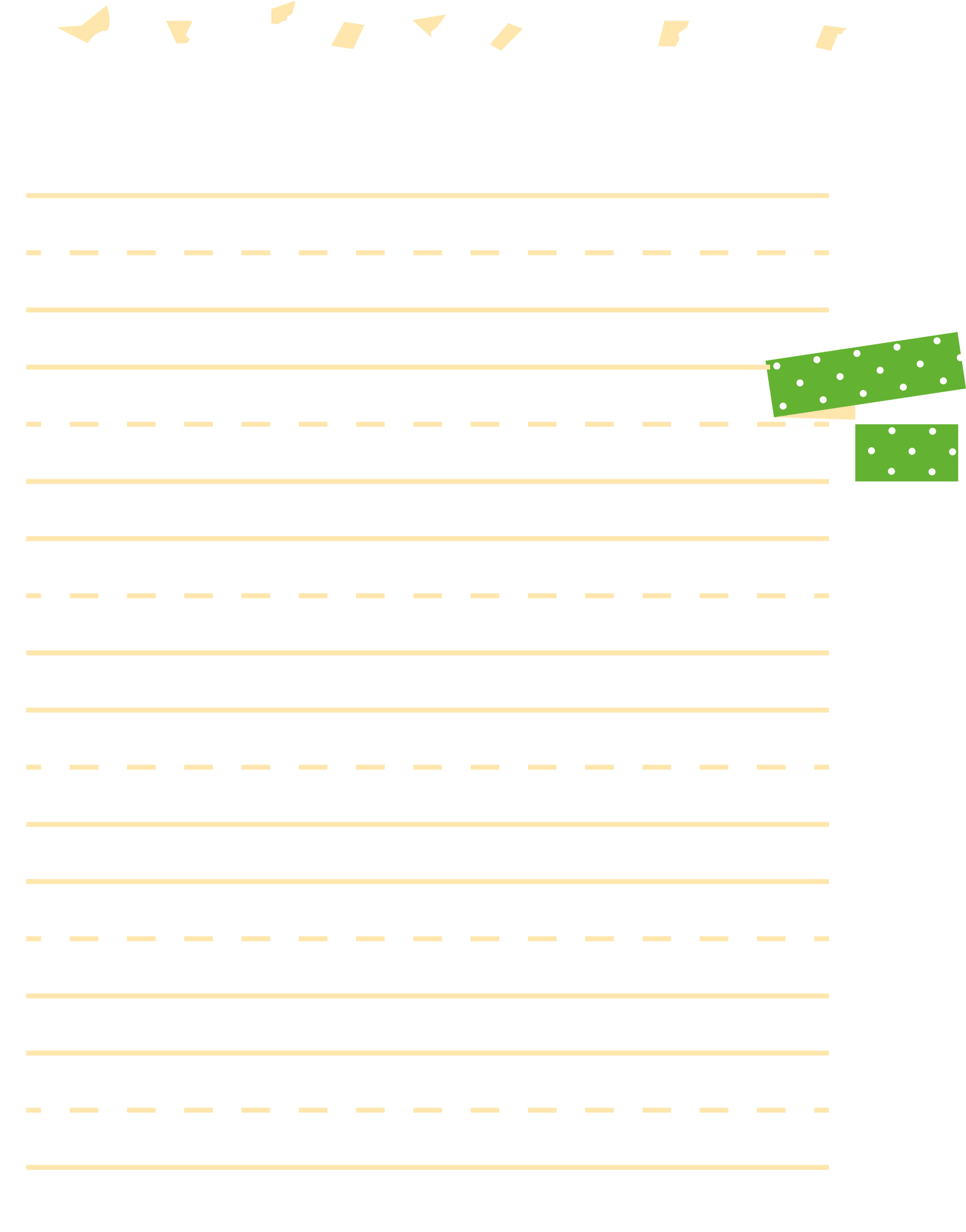 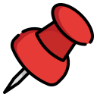 Các nhóm hãy sử dụng hộp rối đã làm ở Hoạt động 3 để kể câu chuyện về sự gắn kết yêu thương giữa các thành viên trong gia đình theo các bước hướng dẫn cho sẵn dưới đây.
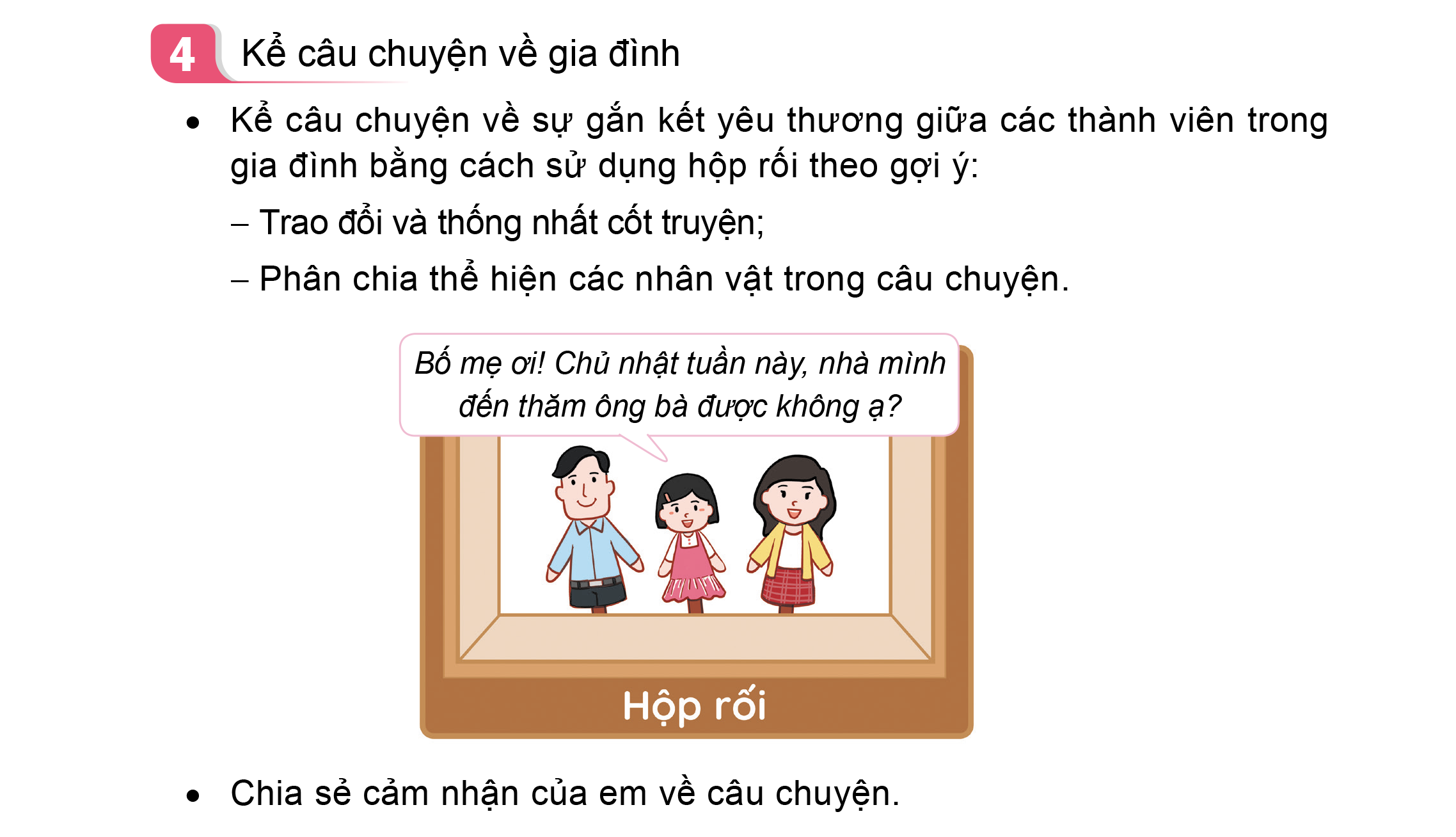 CÁC BƯỚC HƯỚNG DẪN
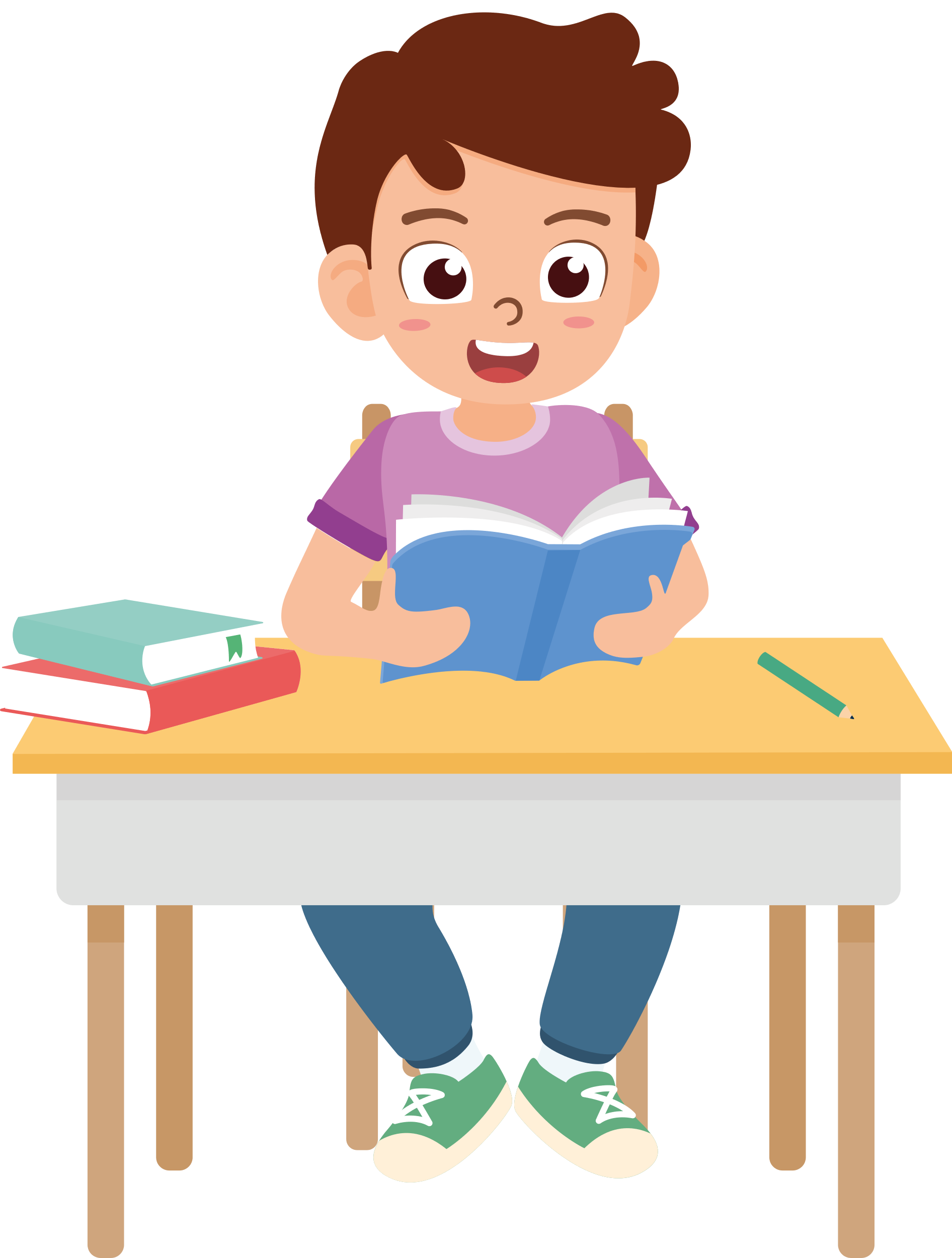 Các thành viên trong nhóm cùng trao đổi để xây dựng cốt truyện, viết kịch bản ra giấy.
Chuẩn bị lời thoại để thể hiện.
CÁC BƯỚC HƯỚNG DẪN
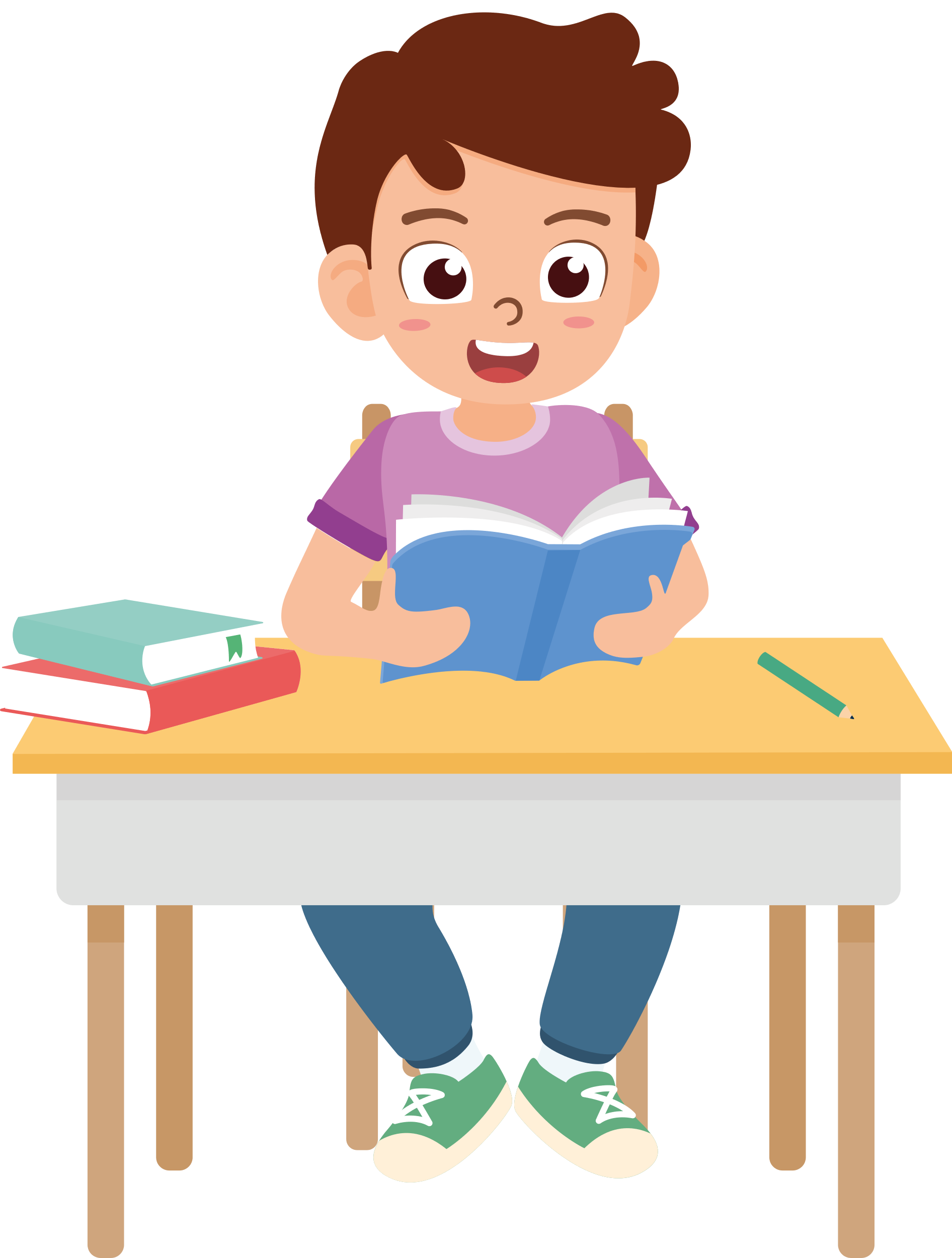 Phân chia thể hiện các nhân vật trong câu chuyện.
Sắp xếp hình chân dung các thành viên trong gia đình đã làm ở Hoạt động 3 vào hộp rối cho phù hợp với cốt truyện đã xây dựng.
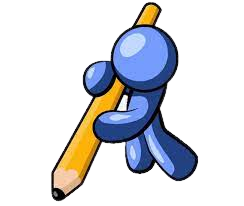 z
Sau khi hoàn thành phần thảo luận và chuẩn bị, các nhóm hãy viết kịch bản và tập luyện kể câu chuyện với nhau bằng hộp rối của nhóm mình.
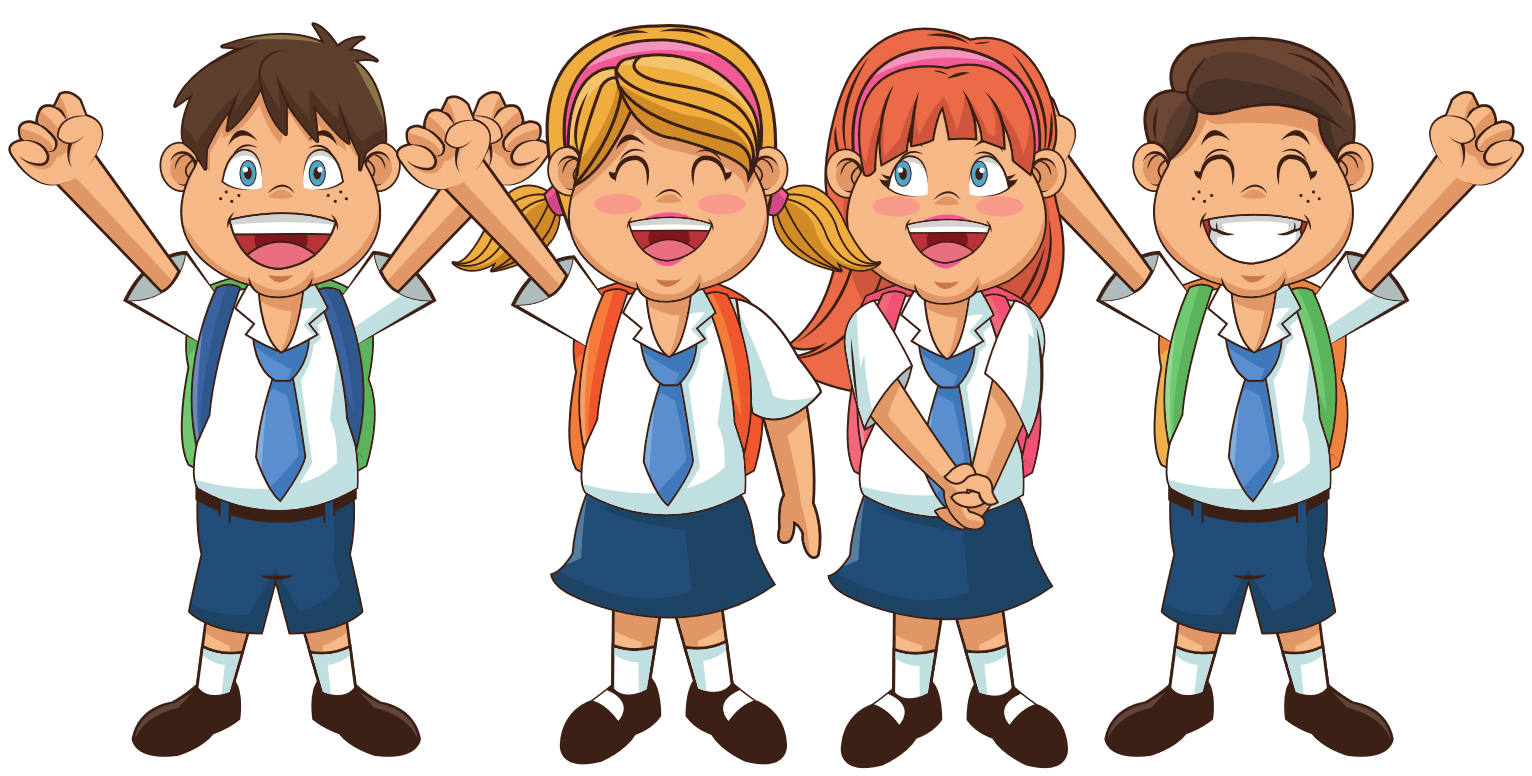 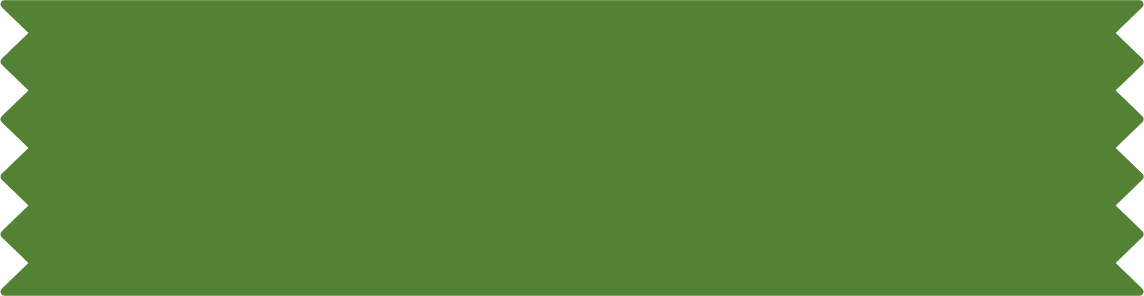 CHIA SẺ
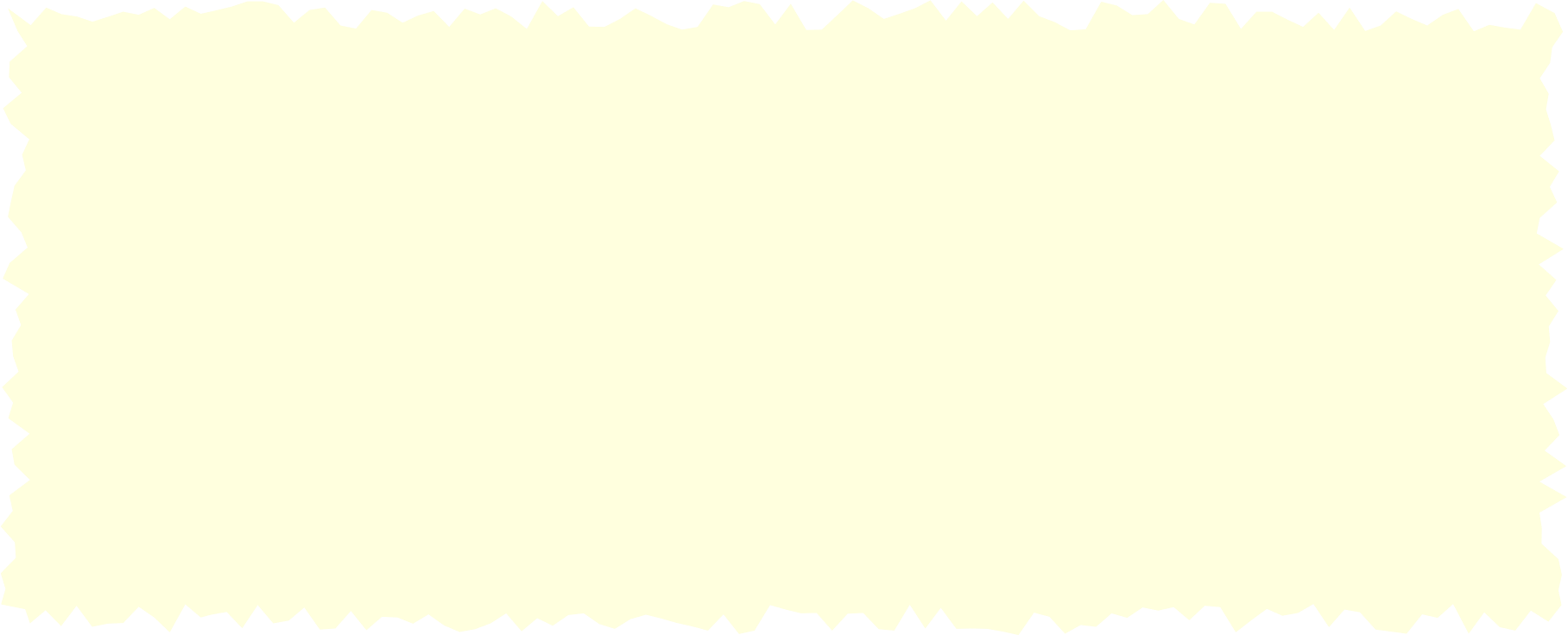 Sau khi kết thúc tập luyện, lần lượt các nhóm kể câu chuyện bằng hộp rối nhóm mình ở trước lớp và các bạn khác sẽ chia sẻ cảm nhận về các câu chuyện được nghe.
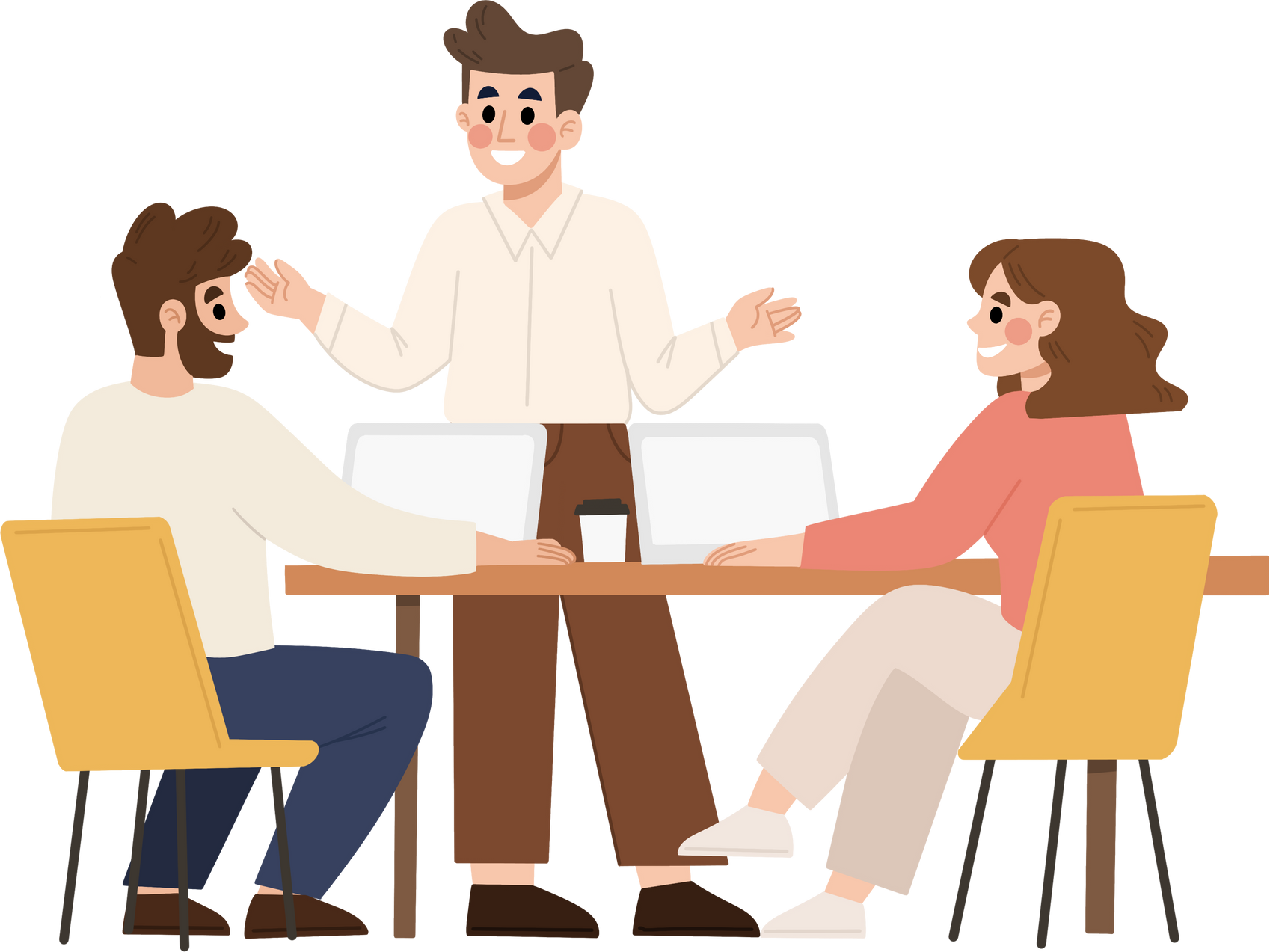 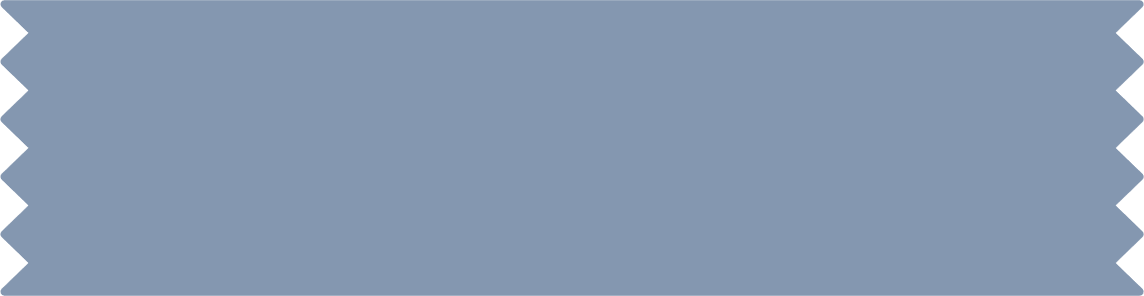 KẾT LUẬN
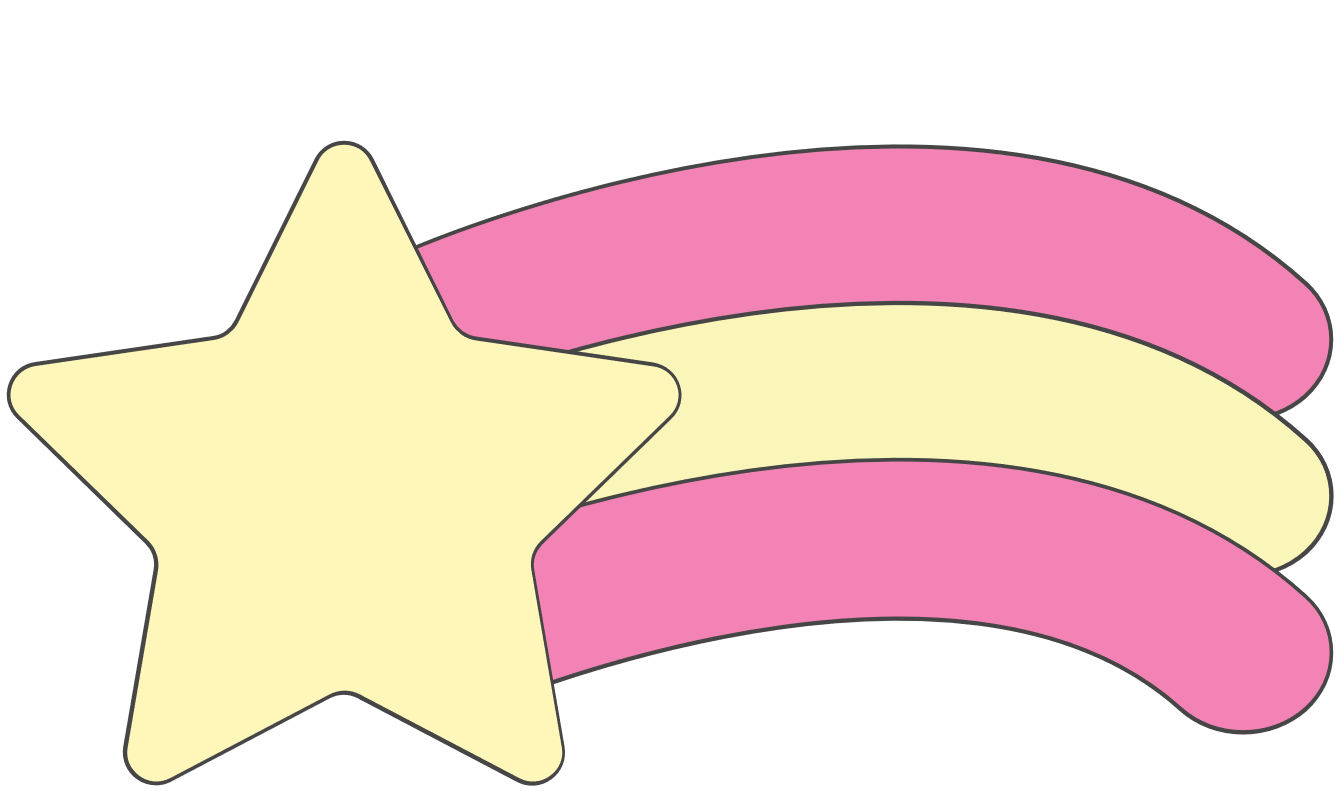 Mỗi câu chuyện của các em đều chứa đựng những kỉ niệm, tình cảm yêu thương mà các em dành cho gia đình mình. 
Các em hãy tích cực thực hiện những việc làm cụ thể, phù hợp với lứa tuổi để gắn kết yêu thương giữa các thành viên trong gia đình.
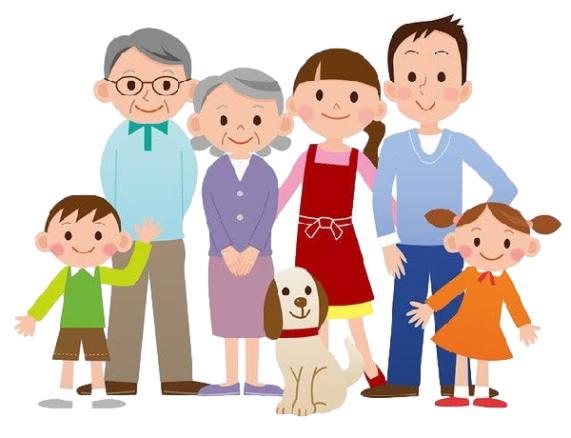 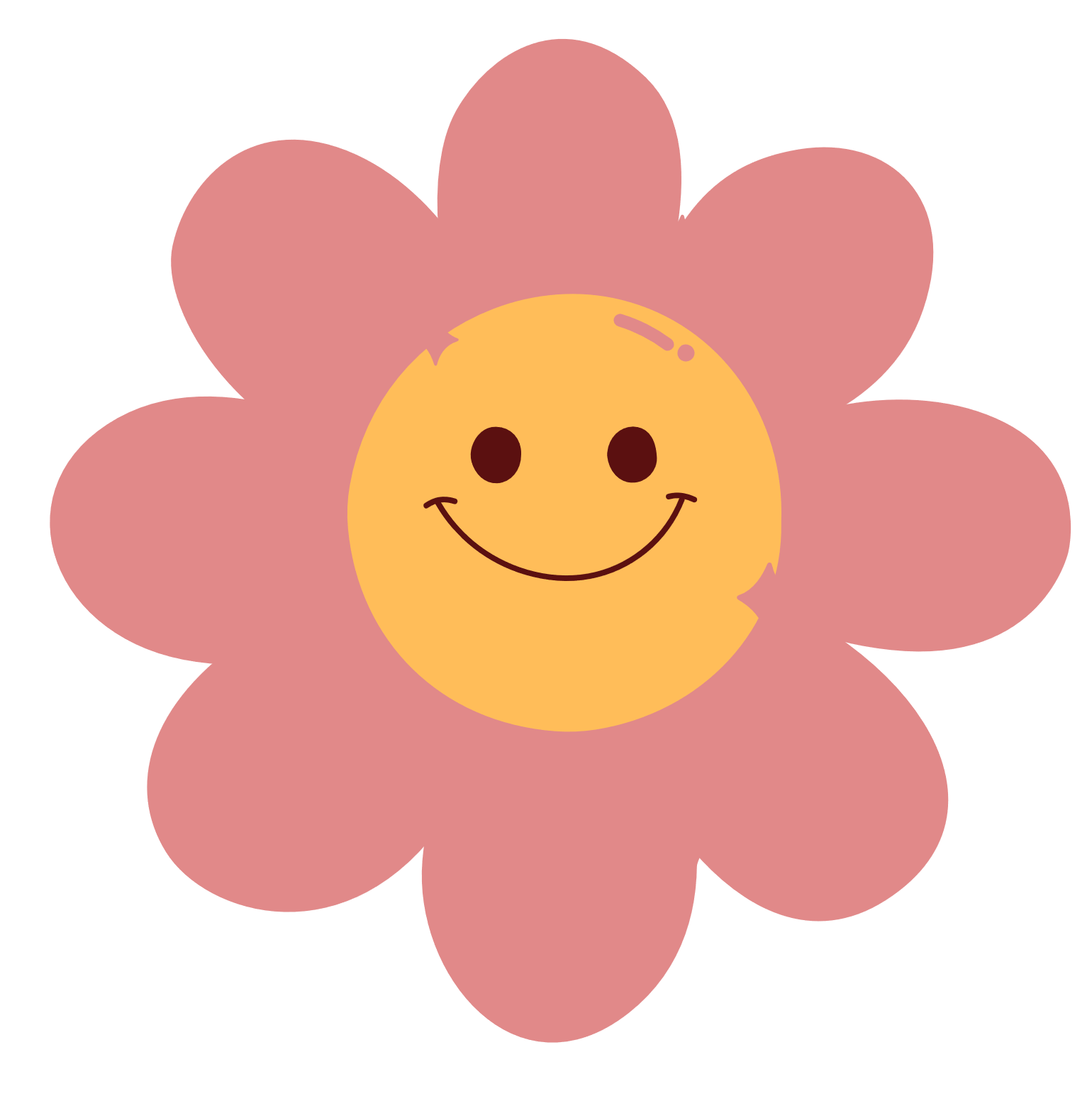 Các em xem đoạn video sau và trả lời câu hỏi dưới đây:
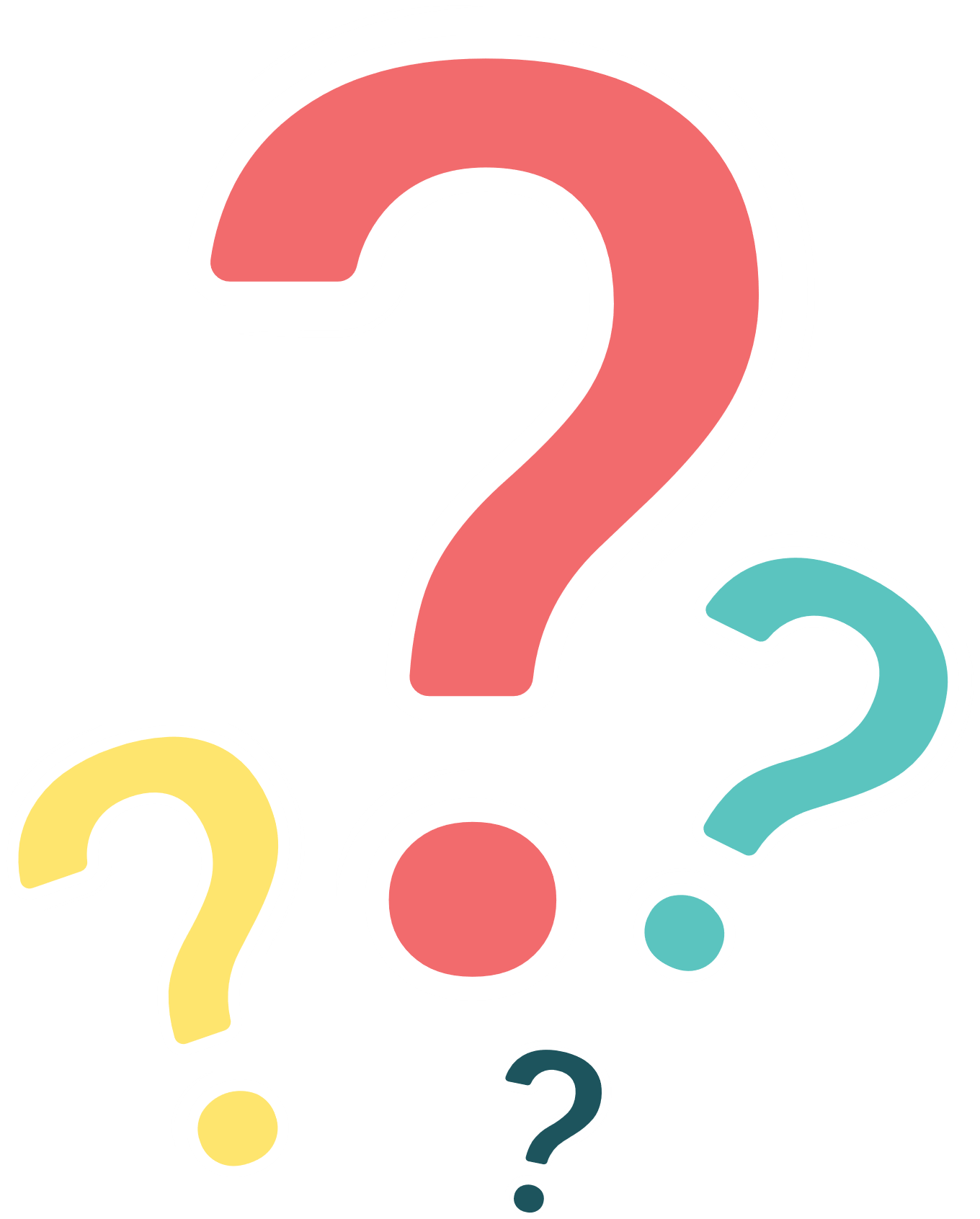 Em rút ra được bài học gì từ video trên?
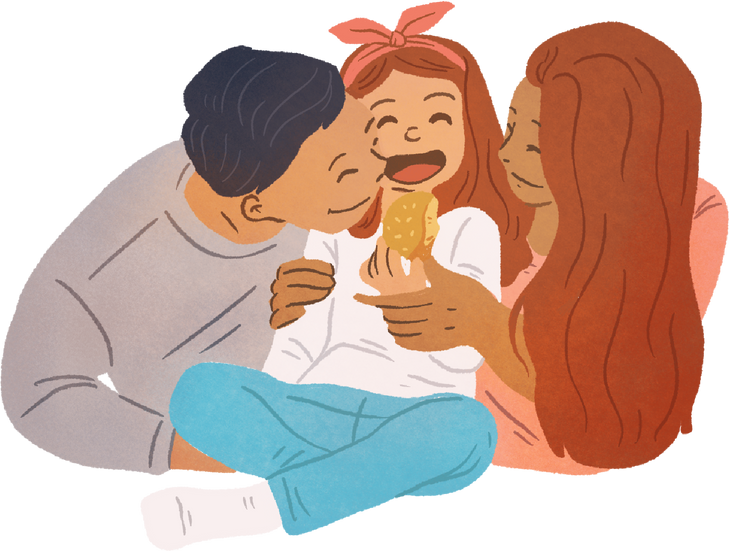 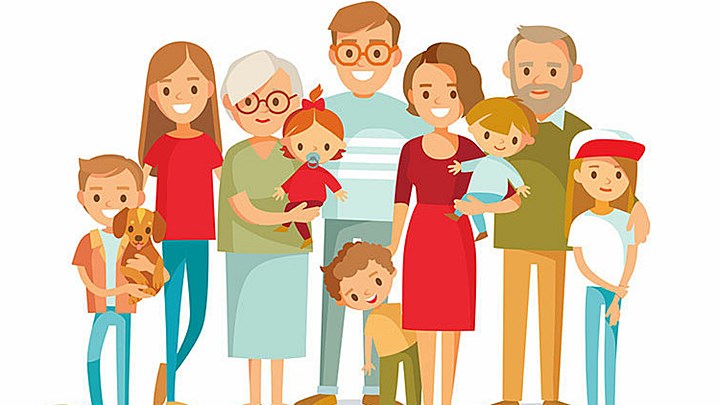 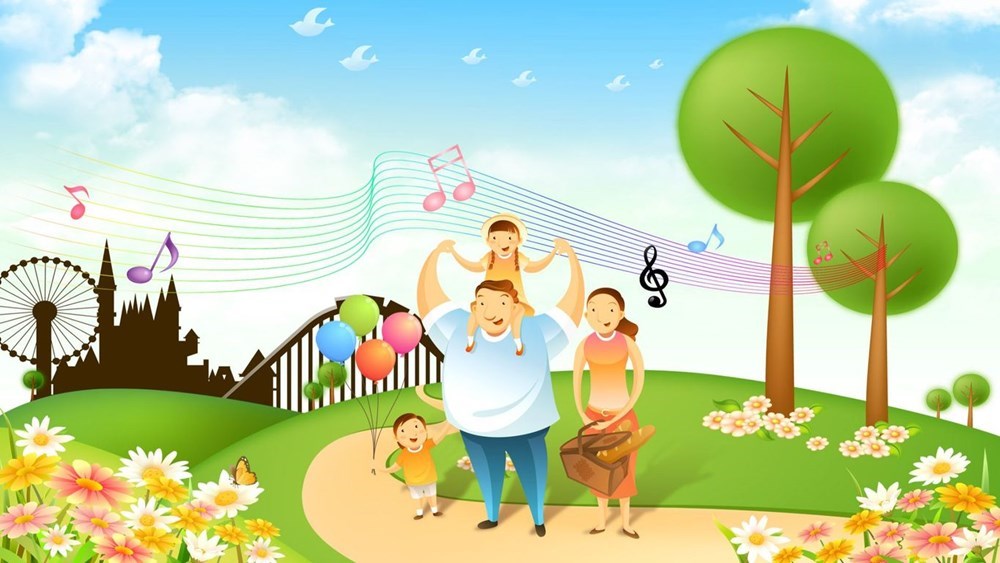 Bài học rút ra: 
Gia đình là nơi vun đắp tình yêu thương, xây dựng tinh thần trách nhiệm đồng thời cũng là nơi lưu truyền giá trị đạo đức từ thế hệ này sang thế hệ khác.
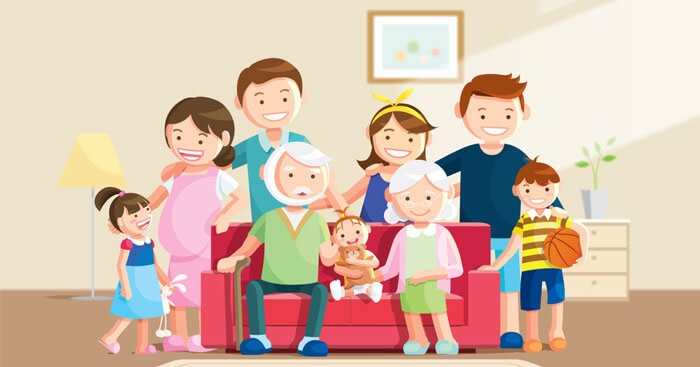 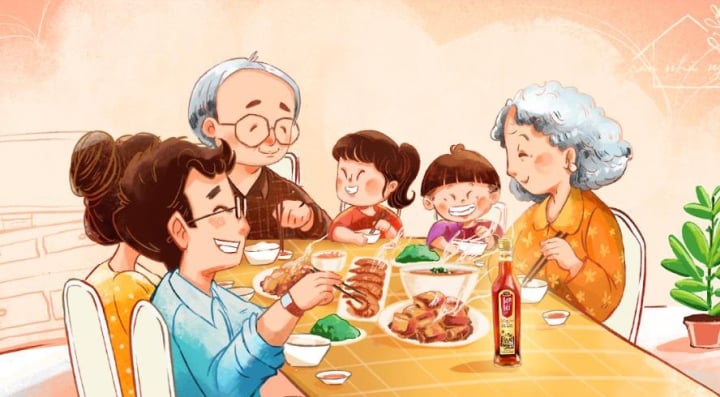 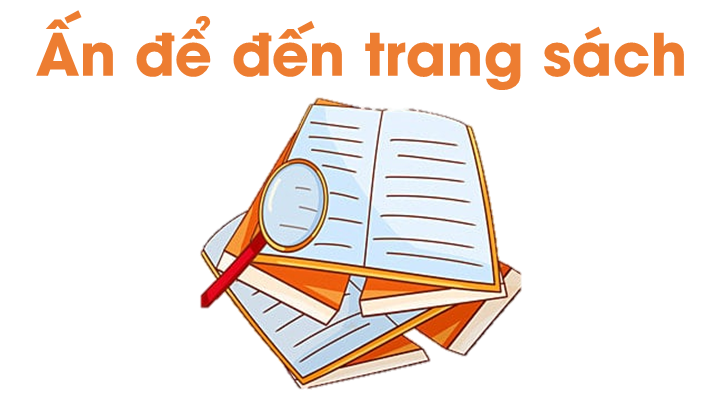 Báo cáo kết quả thực hiện kế hoạch Gắn kết yêu thương 
• Nêu những việc em đã làm tạo sự gắn kết yêu thương giữa các thành viên trong gia đình. 
• Chia sẻ cảm xúc khi thực hiện những việc làm để gắn kết các thành viên trong gia đình em.
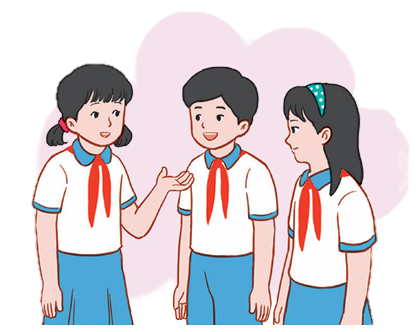 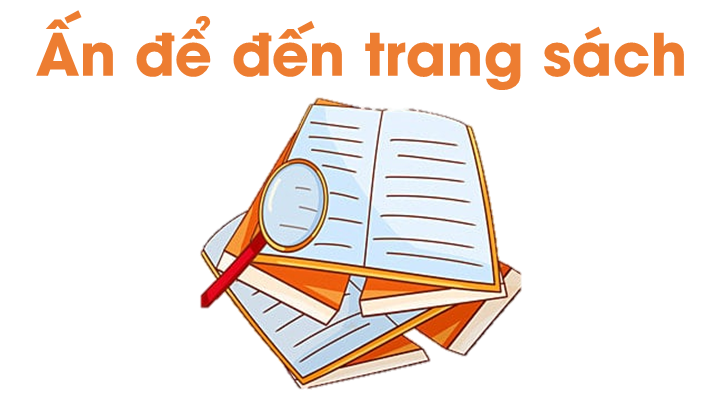 Chia sẻ với người thân về những việc làm để gắn kết yêu thương giữa các thành viên trong gia đình của các bạn trong lớp.
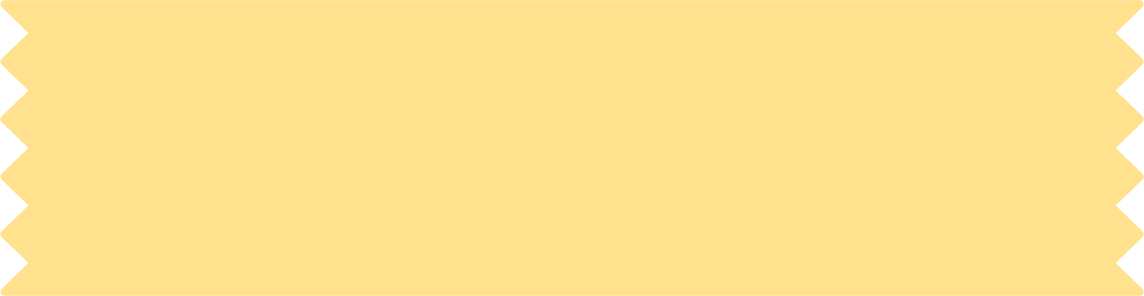 Đọc và chuẩn bị bài học Tuần 27.
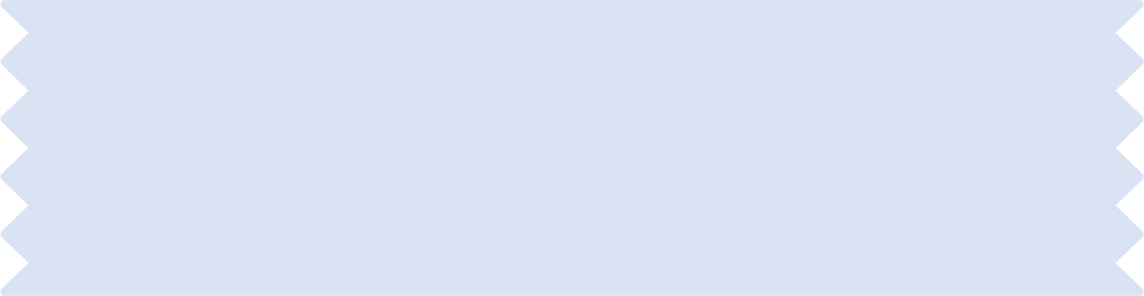 HƯỚNG DẪN VỀ NHÀ
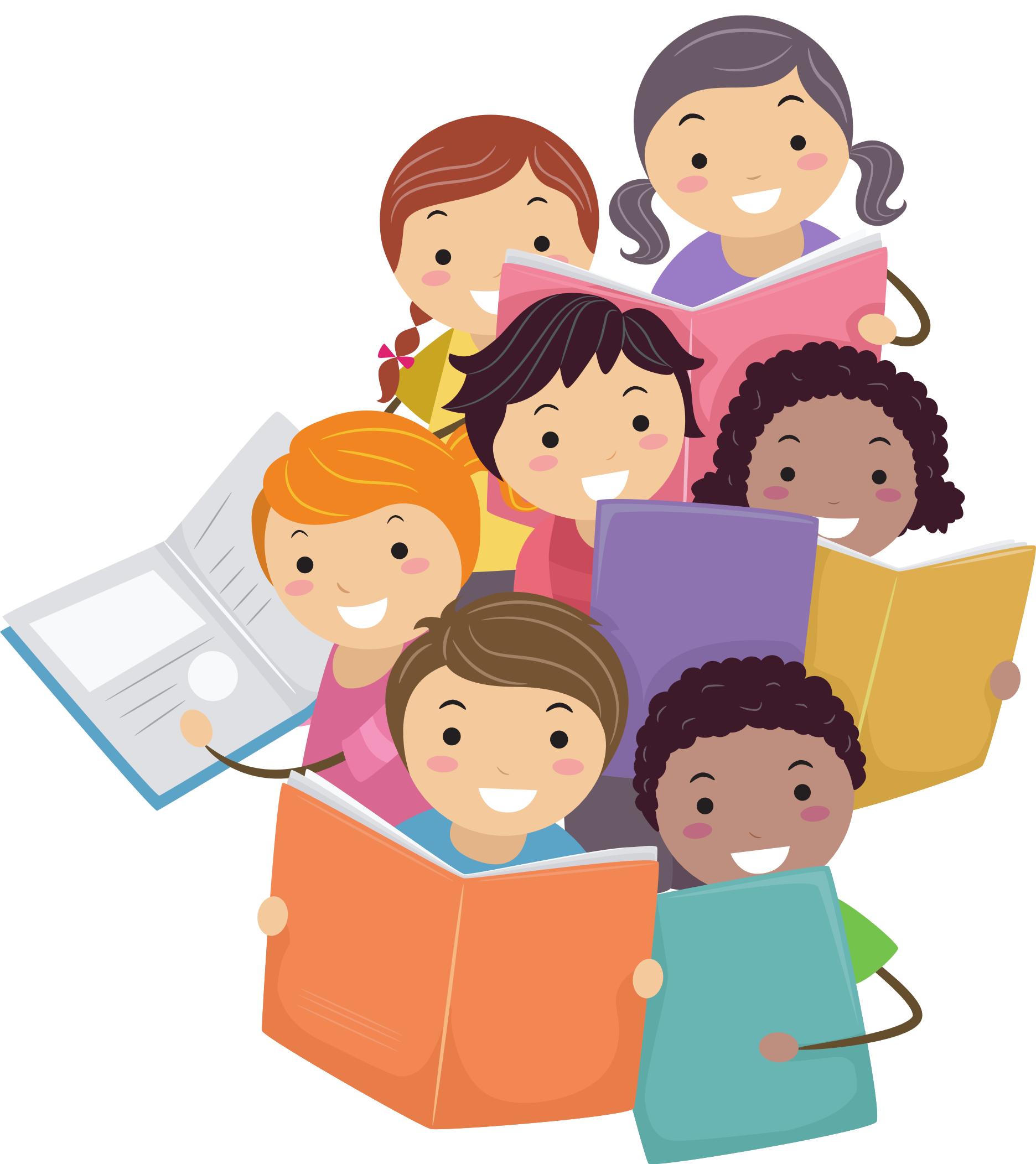 Để kết nối cộng đồng giáo viên và nhận thêm nhiều tài liệu giảng dạy, 
mời quý thầy cô tham gia Group Facebook
theo đường link:
Hoc10 – Đồng hành cùng giáo viên tiểu học
Hoặc truy cập qua QR code
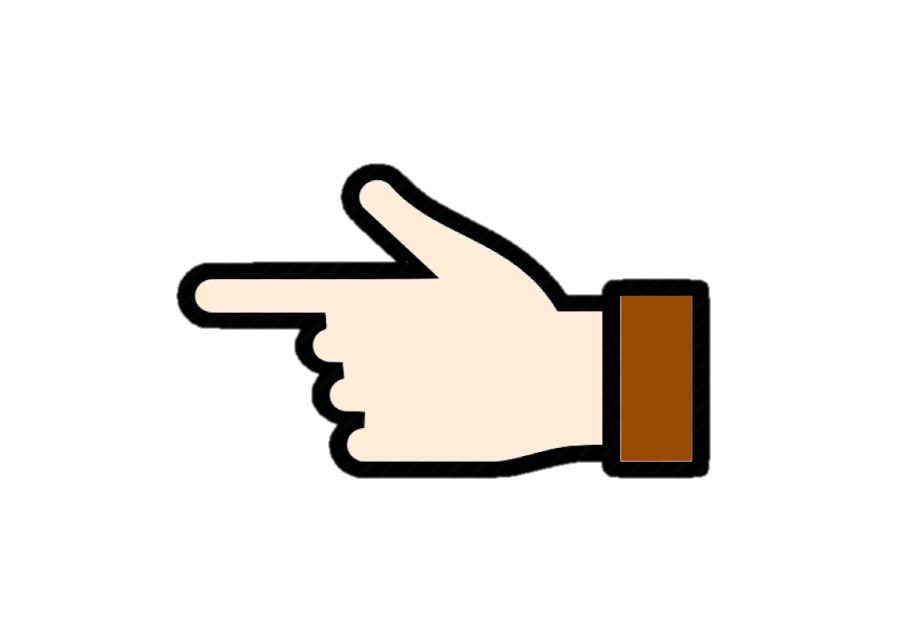 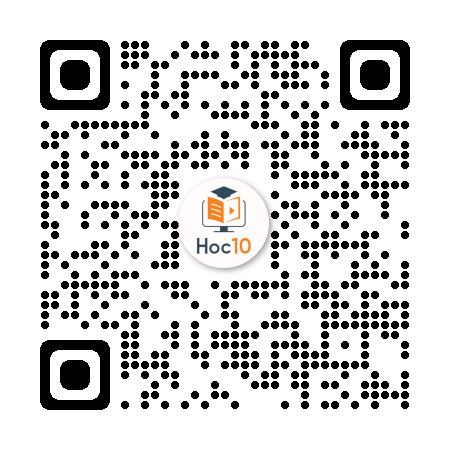